Эклектика
Доходный дом Троицкое
          подворье
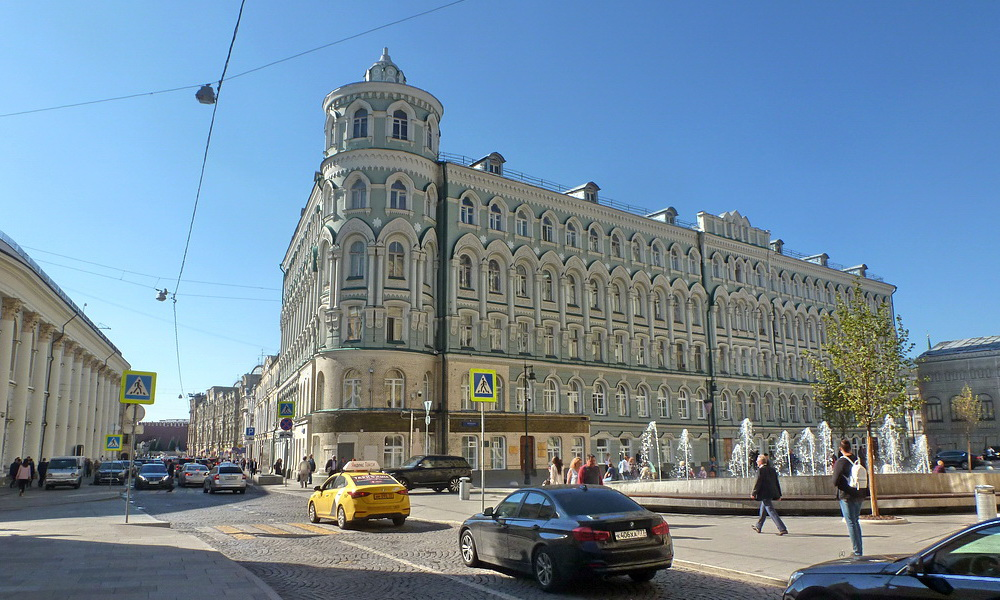 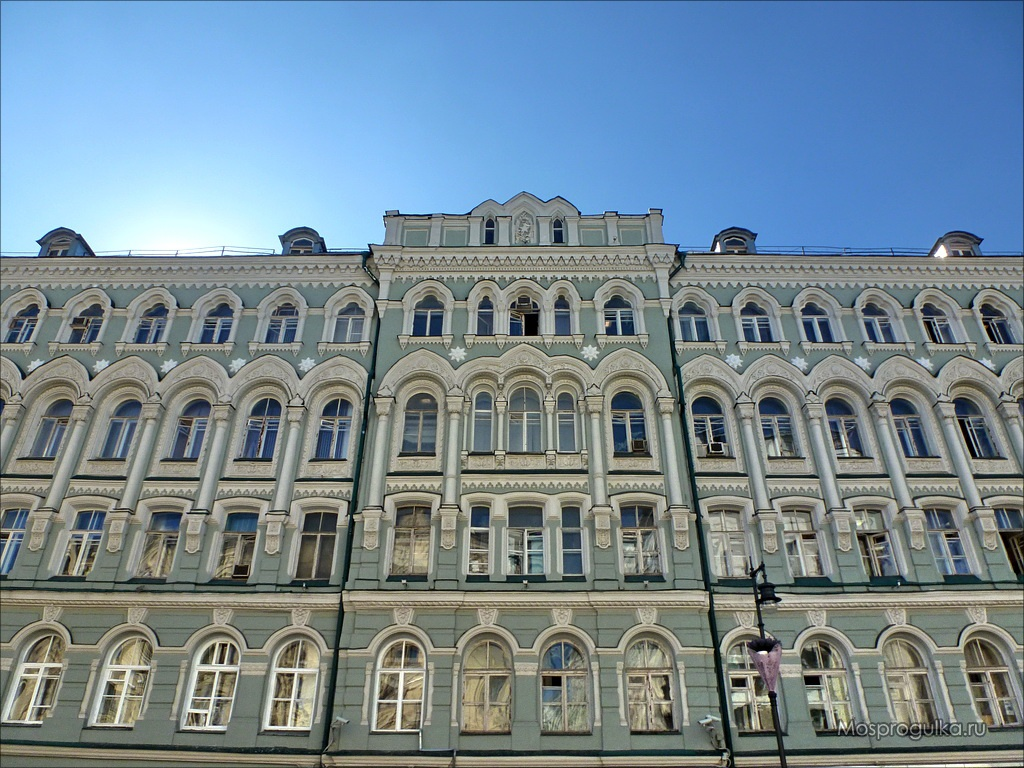 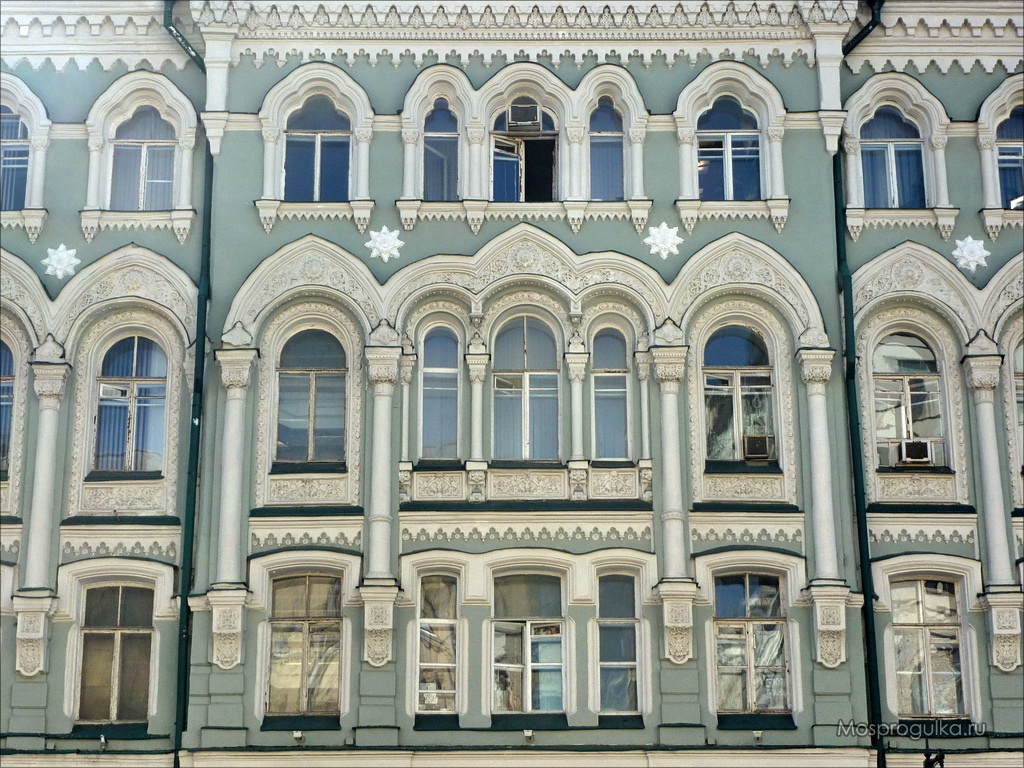 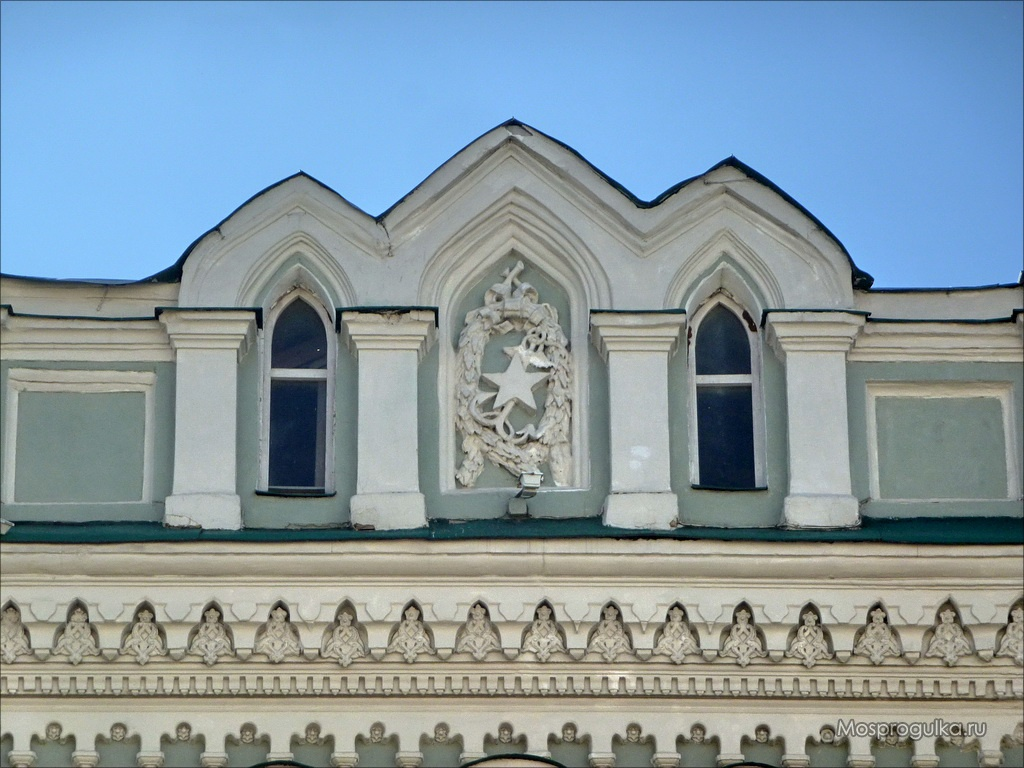 Конструктивизм
Жилой дом Госстраха
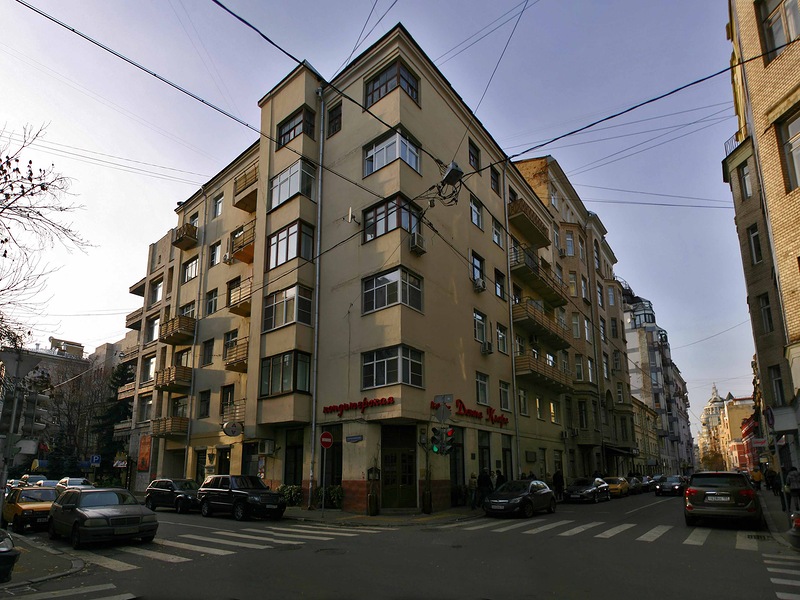 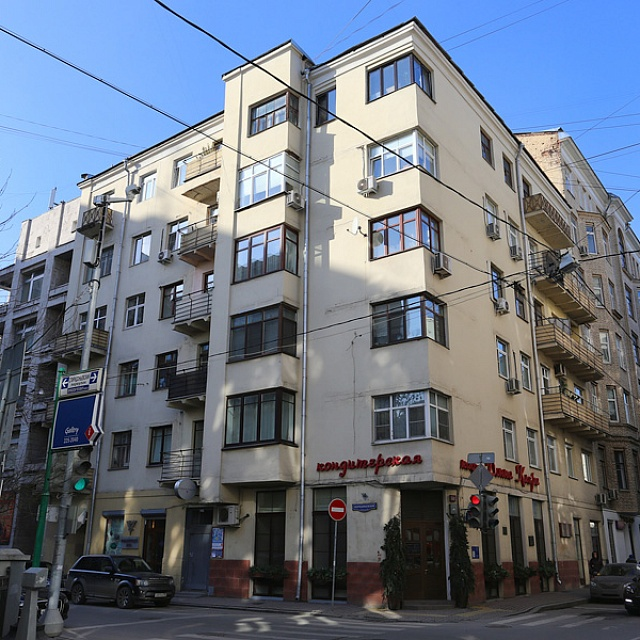 Спасибо за внимание!